Derechos de propiedad, Acción colectiva y Arreglos institucionales
Análisis de caso: Humedal Cerrón Grande
Integrantes:	Sofía Novoa (MARN)
				Wilfredo Morán (PRISMA)
				Juan C Rosales Pinto (CEL)
				Xiomara Lemus (CEL)
				Elías Escobar (PRISMA)
				José Alfredo Alfaro (DGPC)
				José Hermógenes López (CENTA)
				Patricia Vásquez (ASACMA)
San Salvador, 23 de julio de 2010.
Grupo 3: Humedal Cerrón Grande
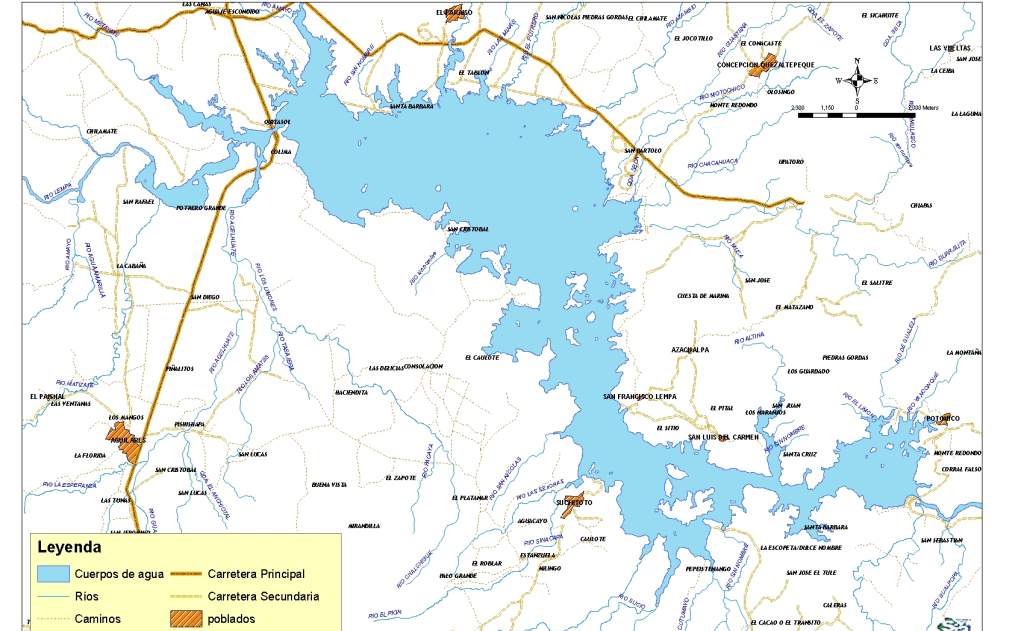 Recurso compartido relevante: Pesca
Presiones sobre el recurso:
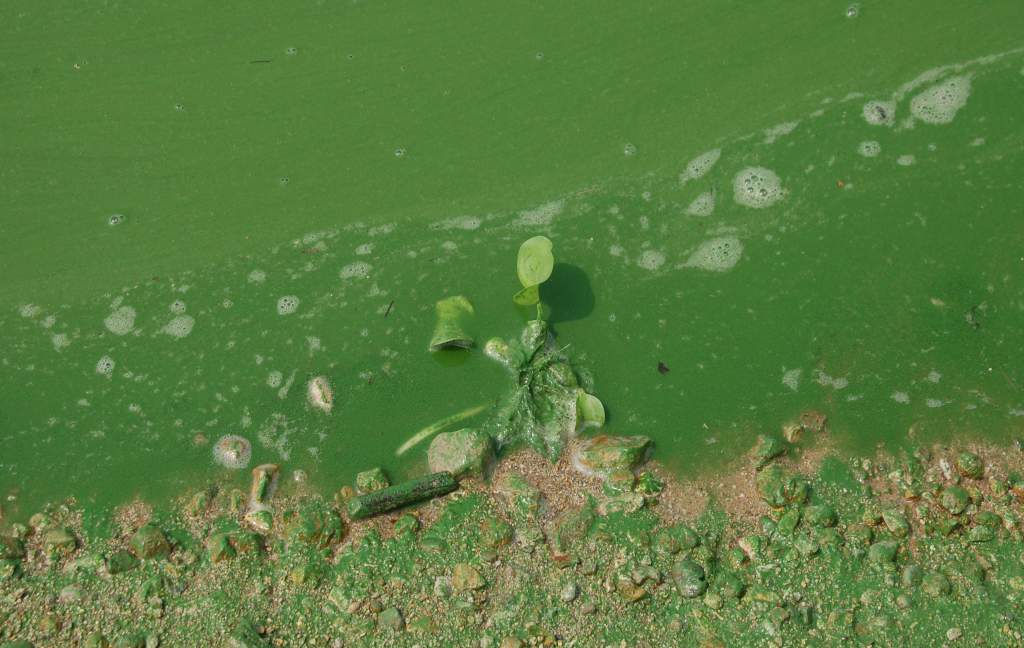 Contaminación
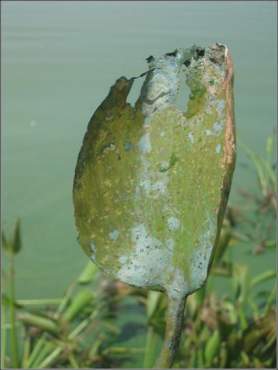 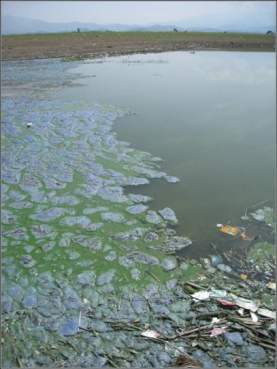 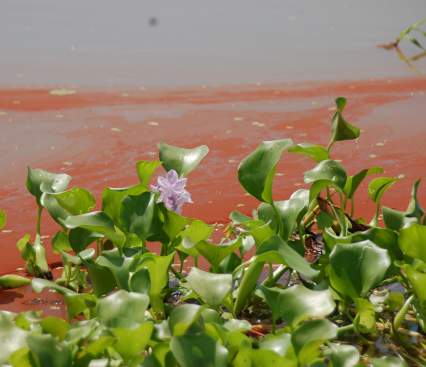 Presiones sobre el recurso:
Asolvamiento
Crecimiento Demográfico 
Jacinto de agua (Eichornia crassipes)
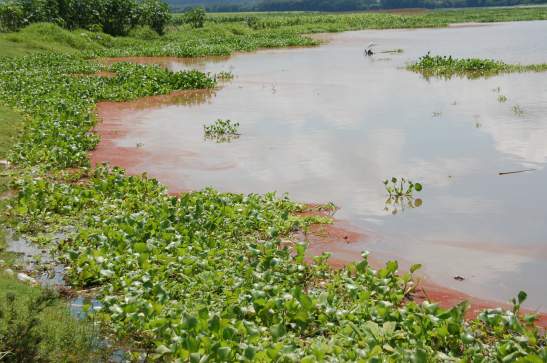 Presiones sobre el recurso:
Utilización de Artes y Métodos de Pesca Inadecuados (apaleo, rungoneo, explosivos, veneno)
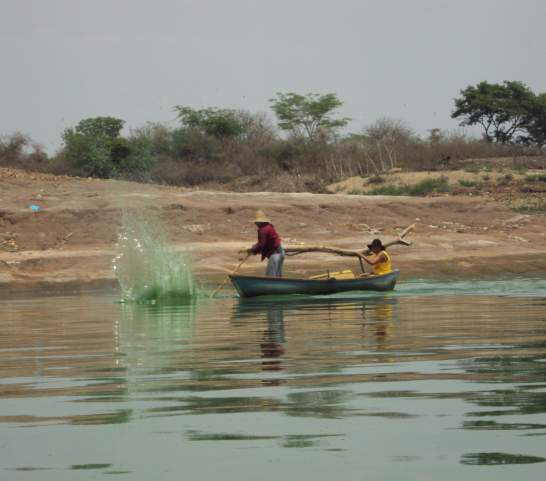 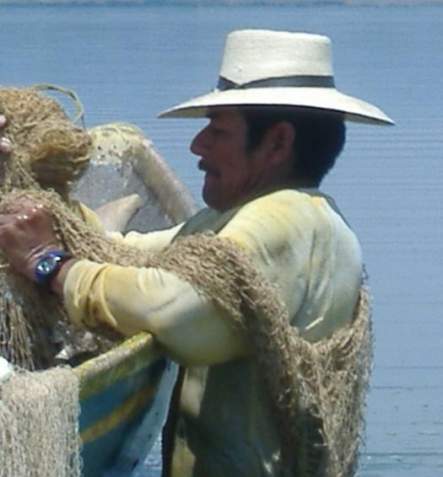 Presiones sobre el recurso:
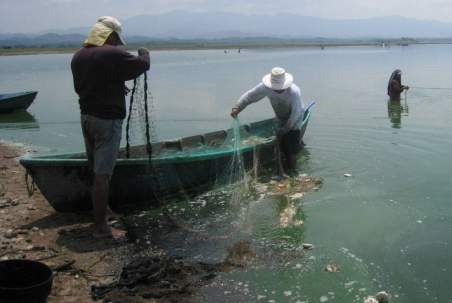 Sobre explotación
Presiones sobre el recurso:
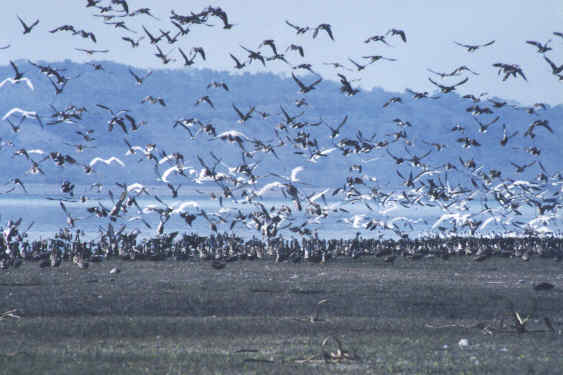 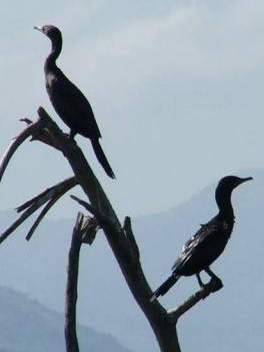 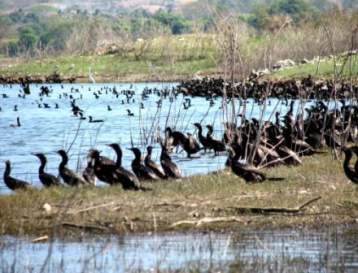 Depredadores
Actores Interesados:
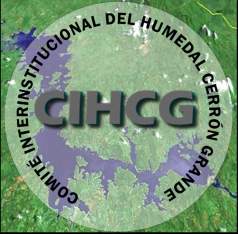 PESCADORES
COMERCIANTES
CIHCG
CENDEPESCA
CEL
ALCALDÍAS
MARN
PNC – MEDIO AMBIENTE
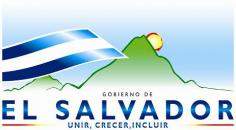 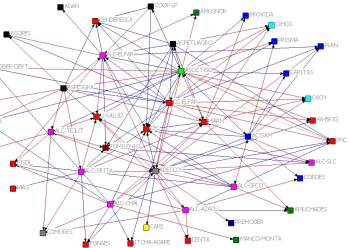 Actores, intereses, relaciones y situación socio-económica
Tipos de derechos alrededor del recurso:
- Acceso
- Extracción
- Explotación
Todos
Uso



Control
- Pescadores
- Cendepesca
- Alcaldías
CEL

CENDEPESCA
Derechos
- Derecho de 
  Manejo

Exclusión
- Alienación
Acción Colectiva
 (Formal e Informal):
Formal:
Reglas: Resolución CENDEPESCA, Ordenanzas (Potonico).
Normas: Código de ética de la pesca.

Informal (Acuerdos y costumbres)
Respeto del sitio de tiro para pesca de arrastre.
Respeto a los trasmallos.
Causales de la Acción Colectiva:
La Acción colectiva obedece en algunos casos a cumplir Reglas o normas y en la mayoría de casos por incentivos
Ejemplos:
Siembra de alevines (ASPESGRA).
Estudio Pato Chancho (Censo, dieta).
Manejo de Jacinto de Agua.
Campañas de limpieza.
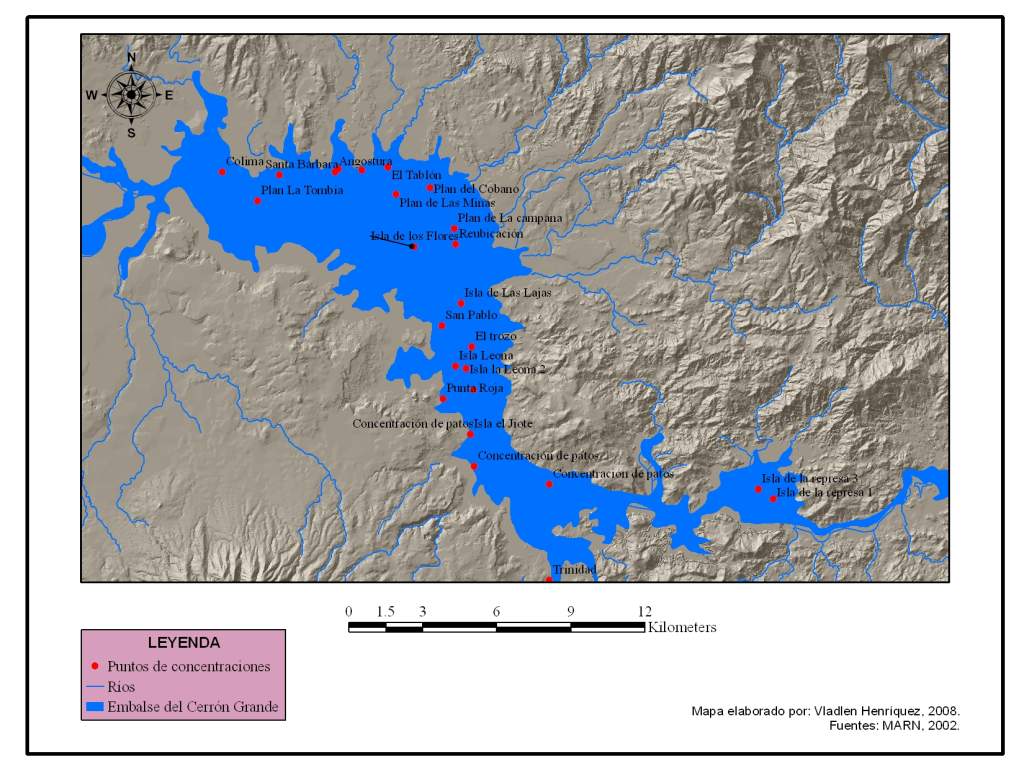 Gracias